IISALMEN SEUDUN Käyttö- ja seurakoirayhdistys ryiksy
https://www.iksy.net/
YLEISTÄ yhdistyksestä
Koiraharrastajille tarkoitettu Iisalmen seudun Käyttö- ja Seurakoirayhdistys ry, tuttavallisemmin IKSY, on perustettu 50 vuotta sitten ja jäseniä yhdistyksessä on noin 100 henkeä. 
Jäsenmaksut v. 2020 (yhdistyksen kokous päättää vuosittain):
* henkilöjäsen sis. jäsenlehden >20 euroa/vuosi
* perheeltä>25 euroa/vuosi (enintään 4 henkilöä)
* ainaisjäsen >150 euroa/kertamaksu   

Tavoitteenamme on lisätä koirien hyvinvointia ja sosiaalisia taitoja tämän päivän yhteiskunnan vaatimuksiin sekä koiranomistajan ja koiran yhteistyötä, yhdessä harrastamista, koiranlukutaitoa, suhteen yleistä hyvinvointia.

Yhdistyksemme toimii ympäri vuoden tarjoten koirakoille monipuolisesti koulutusmahdollisuuksia. Lajeina ovat muun muassa toko, rally-toko, haku- ja vepe.
LAJIT - toko
ARKITOTTELEVAISUUSKOULUTUS – TI KLO 18.30-19.15 Iisalmi, Ratapellonkatu 22, koirien koulutuskenttä
Tavoitteena edesauttaa koirakkojen arjen tottelevaisuuden perusasioiden oppimista positiivisen ilmapiirin kautta  ja rohkaista koirakkoja yhteiseen mukavaan tekemiseen – iloitaan onnistumisista eivätkä virheet haittaa.  Totuttaa koiria toisten koirien läheisyyteen. Koiria opetetaan mm. seuraamaan ohjaajan vieressä, istumaan, menemään maahan, pysähtymään ja tulemaan luokse. 

TOKO-JATKORYHMÄ - TI KLO 19.15-20.00 Iisalmi, Ratapellonkatu 22, koirien koulutuskenttä
Ryhmä TOKO-liikkeissä jo hieman kehittyneemmille koirakoille, joille haetaan varmuutta TOKO-liikkeisiin ja kisaaville kisavarmuutta.
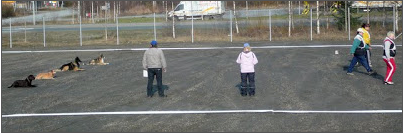 LAJIT – RALLY-toko
Keskiviikkoisin klo 17-> IISALMI, RATAPELLONKATU 22, KOIRIEN KOULUTUSKENTTÄ
Tiistaisin klo 18-> Lapinlahdella VAK Oy:n parkkipaikalla, Nygrenintie 15

Rally-tokossa suoritetaan rata, joka koostuu erilaisista tehtäväkylteistä. 
Kylttejä on radalla 10–20 kpl 3-5 metrin välein. Koirakko etenee radalla perusseuraamisessa ja suorittaa
kullakin kyltillä siinä määrätyn tehtävän. Tehtävät ovat esimerkiksi erilaisia suunnan- ja vauhdin 
muutoksia, pujottelua, pyörähdyksiä, peruuttamista, puolenvaihtoja, erilaisia asentoja ja niiden vaihtoja. 
Radalla voi olla myös hyppy tai putki 
sekä nami- tai leluhoukutus. 
Radan pituus ja liikkeiden vaativuus kasvaa 
luokasta toiseen siirryttäessä.
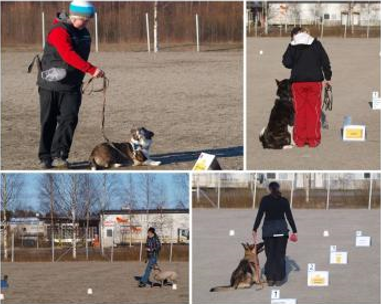 Lajit - vepe
VEPE eli vesipelastus – laji, jossa kaikki kastuu!
Vepeä voi harrastaa lähes kaiken rotuisilla koirilla. 
Tietenkin koiran pitää uida mielellään ja perustottelevaisuuden tulee olla kunnossa. 
Koiran pitää olla fyysisesti riittävän kookas ja voimakas hinaamaan kumivenettä sekä ihmistä vedessä. 
Vepekokeisiin pääsevät kaikki rekisteröidyt rotukoirat soveltuvuuskokeen kautta. 

Vepeläiset treenaavat keväästä
   syksyyn sulan veden aikaan.
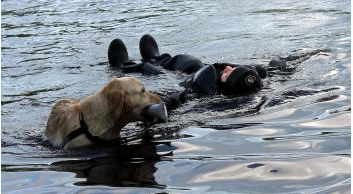 LAJIT – pk-LAJIT – haku & jälki
Yhdistyksen tarjoamien palveluskoira-lajien parista, voit löytää itsesi jälkinarun perästä tai hakualueen reunalta.
JÄLKI: Koiran koolla ei ole suoranaista vaikutusta jäljestykseen. 
   Jälki tehdään siten, että ihminen kävelee maastossa sovitun reitin ja pudottaa kävelyuralleen
   keppejä. Maan pinta murtuu askelten alla ja koira haistaa tämän perusteella jäljen kulun
   maastossa. Koiralle opetetaan, että se aloittaa käskystä jäljen etsimisen ja ilmaisee jäljeltä 
   löytämänsä ihmisen pudottamat esineet eli kepit ohjaajalleen.

HAKU:  Hakukoe muodostuu kahdesta osasta: esine-etsinnästä ja henkilöhausta. 
   Esine-etsinnässä koiran tulee löytää ihmiselle kuuluvia esineitä 50x50 metrin suuruiselta maa-
   alueelta. Henkilöhaussa koira etsii määrätyn kokoiselta alueelta sinne piilotettuja ihmisiä, ns. 
   maalimiehiä.
Lajit - agility
Omatoimiset harjoitukset Ratapellonkadun kentällä sunnuntaisin klo 14.00 - 16.00
Agility on koirille tarkoitettu esteratakilpailu, josta ei vauhtia puutu. Koiran ohjaaja pyrkii ohjaamaan koiran mahdollisimman nopeasti ja virheittä radan läpi. Radalla voi olla 12-20 estettä eri järjestyksessä. 
Lajiin voivat osallistua kaikki koirarodut, myös sekarotuiset.  Jotta agilityä voi harrastaa ja siinä menestyä, on koiran oltava yhteiskuntakelpoinen, fyysisesti hyvässä kunnossa ja omattava hyvä toimintakyky.  Koiran on myös tehtävä hyvin yhteistyötä ohjaajan kanssa. Hyvä fyysinen kunto oltava myös koiran ohjaajalla.
Lajit - VALJAKKOHIIHTO
VAUHTIA JA NOPEITA TILANTEITA
Valjakkohiihdossa ohjaaja ja koira ovat toisiinsa kytkettyinä joustavalla narulla.  Ohjaaja hiihtää ja koira juoksee hiihtävän ohjaajan edessä. 
Koiran koko ei ole kovin ratkaiseva puhuttaessa valjakkokoirista. Varsinkin naruluokissa selviytyy myös kevyt koira hyvin. Ahkiollisissa kilpailuluokissa laji asettaa koiran painolle, voimalle, nopeudelle, työhalulle ja sisukkuudelle omat vaatimuksensa. Ahkion kilpailupaino on nartuilla 15 ja uroksilla 20 kiloa, joten  kevyempi koira joutuu varsinkin nousuissa koville.
Lähteet ja lisätietoa
https://www.iksy.net/
http://www.rally-toko.fi/sivusto/rally-toko/
https://www.palveluskoiraliitto.fi/lajit/palveluskoirakoelajit/jalkikoe.html
 http://www.palveluskoiraliitto.fi/lajit/palveluskoirakoelajit/hakukoe.html
https://www.kennelliitto.fi/koiraharrastukset/kokeet-ja-kilpailut/agility
https://www.palveluskoiraliitto.fi/lajit/palveluskoirakoelajit/valjakkohiihto.html

Yhdistyksemme lajiyhteyshenkilöt löytyvät nettisivuiltamme – www.iksy.net. 

TERVETULOA MUKAAN KOIRAMAISEEN TOIMINTAAN!